1 июня -
Международный день
защиты детей
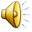 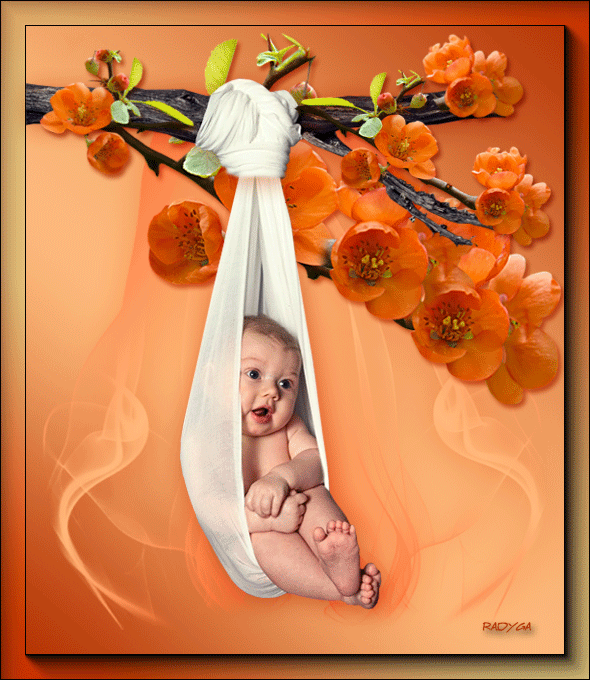 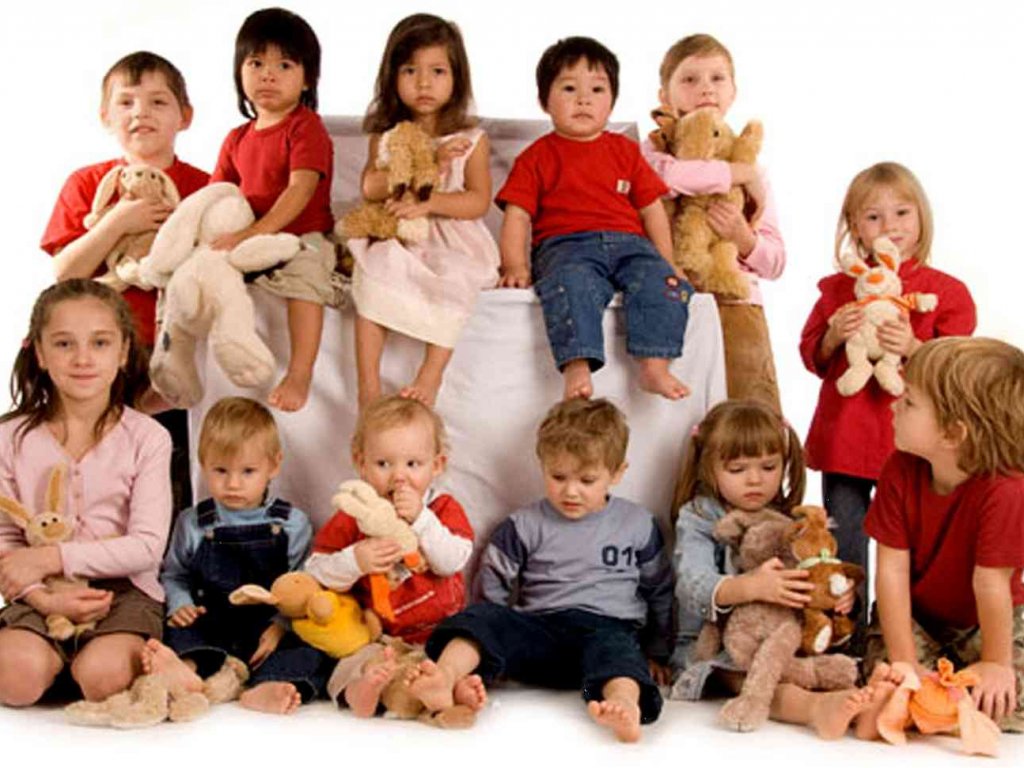 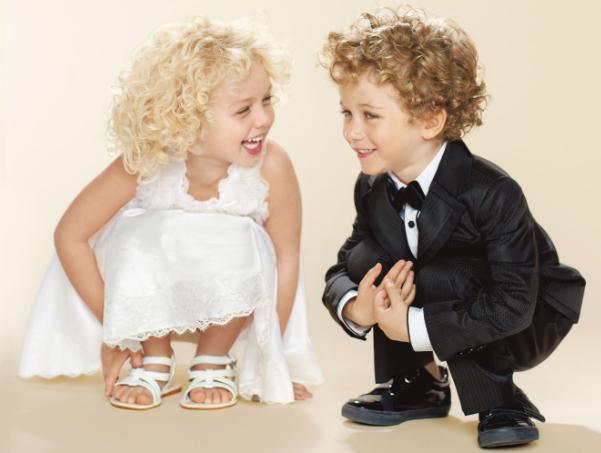 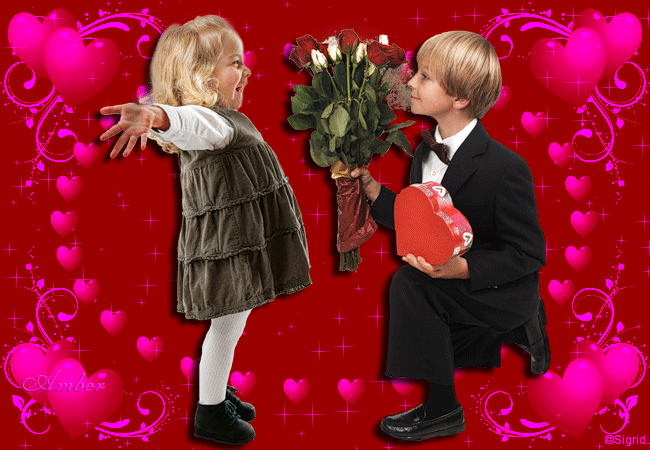 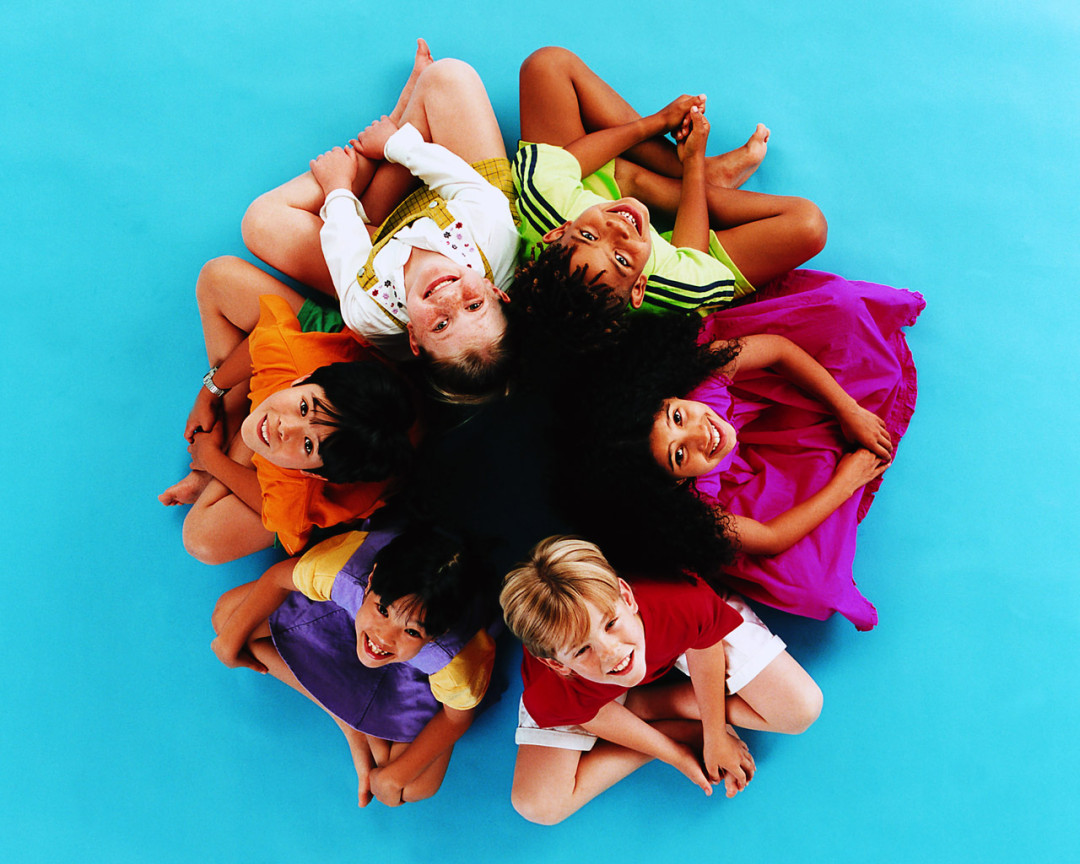 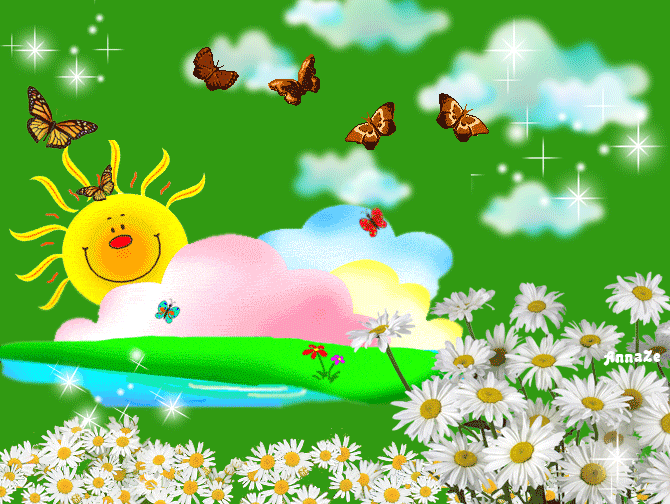 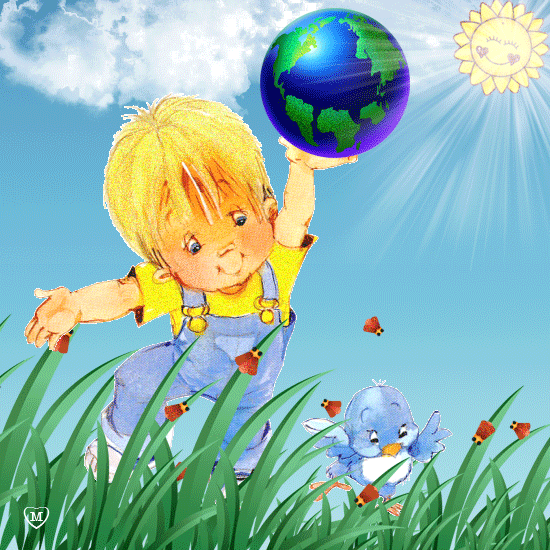 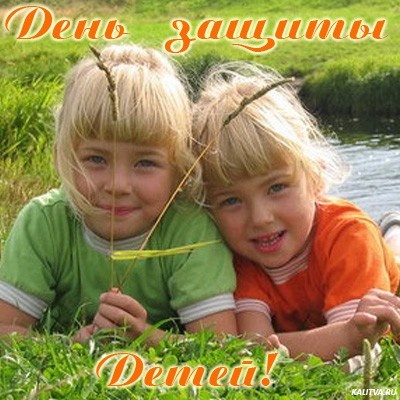 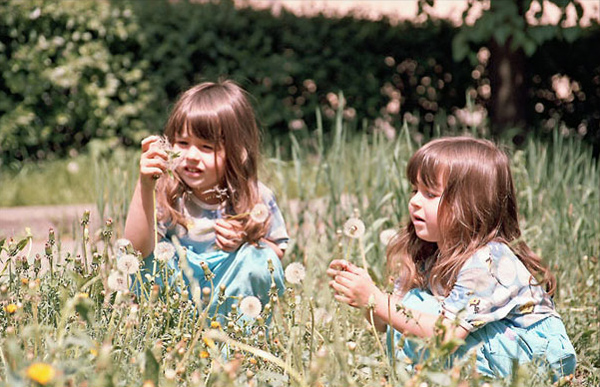 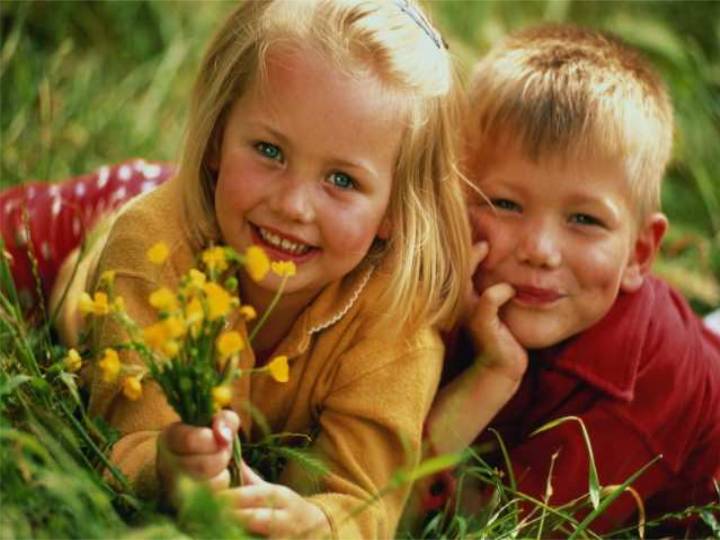 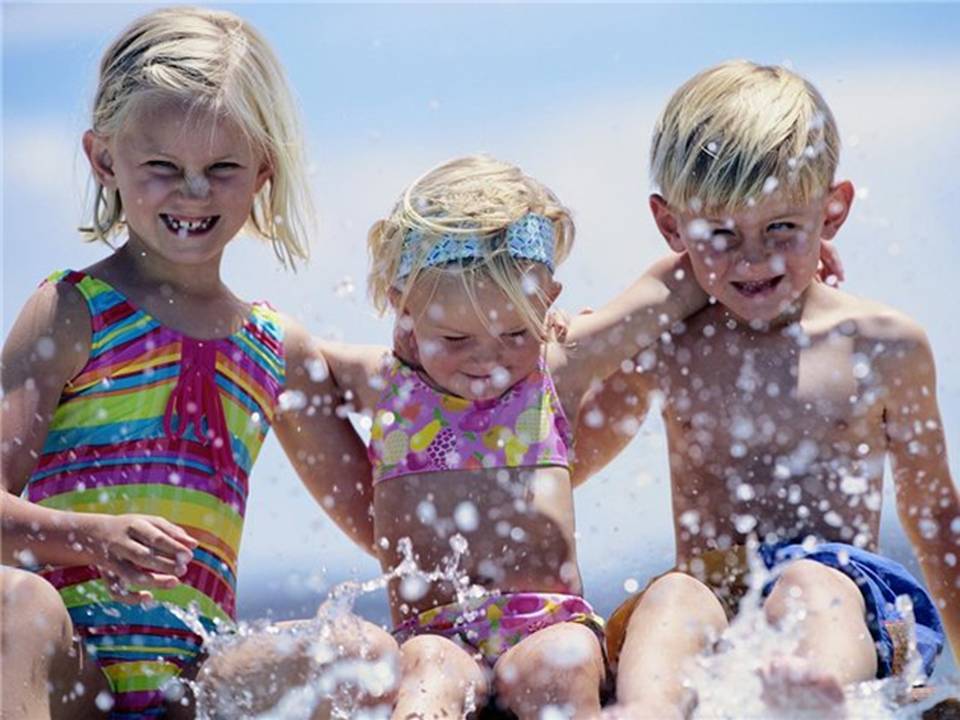 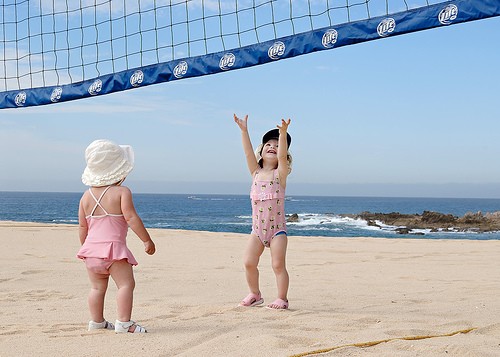 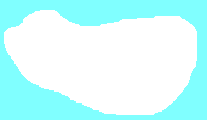 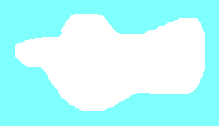 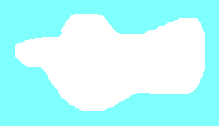 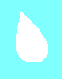 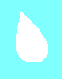 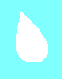 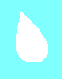 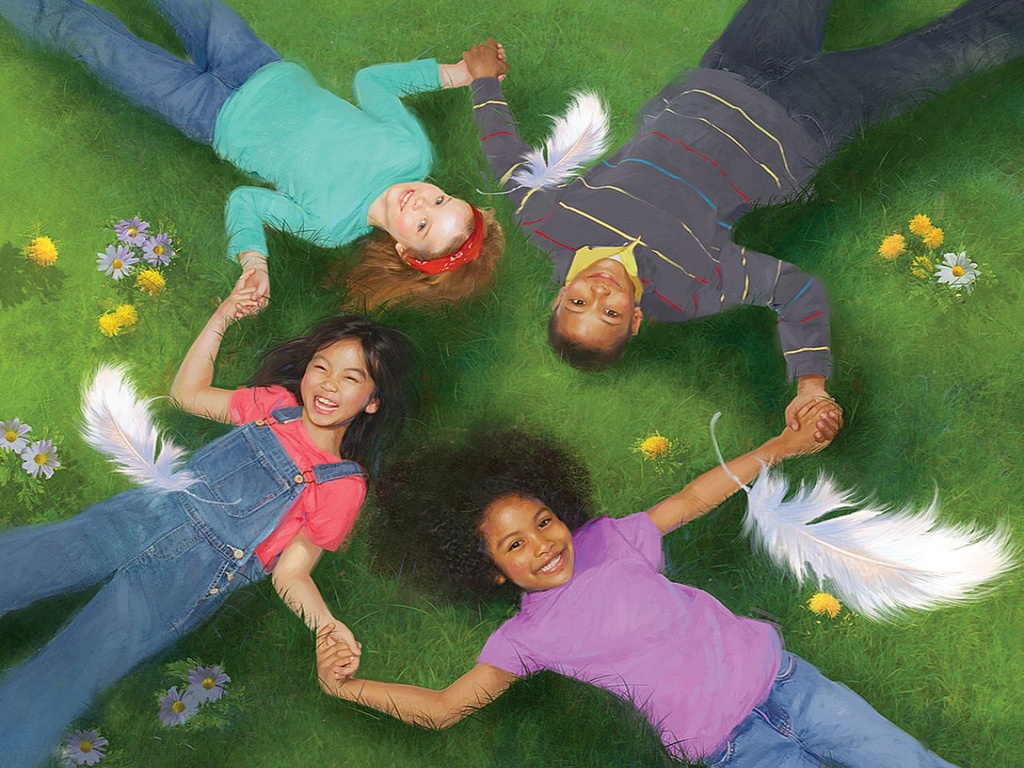 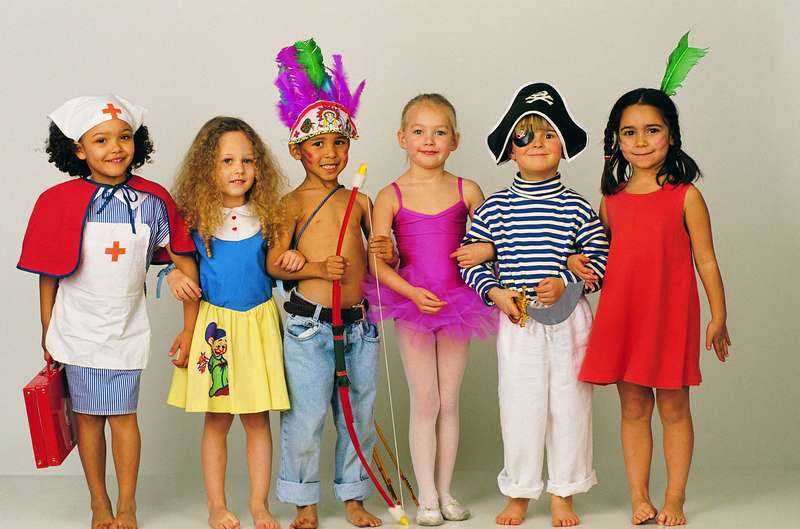 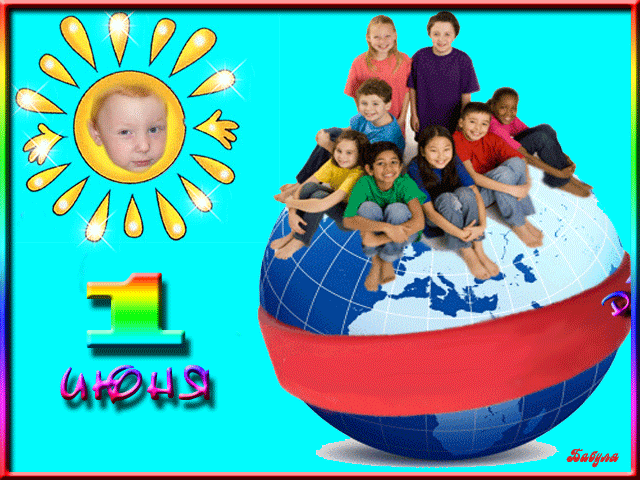 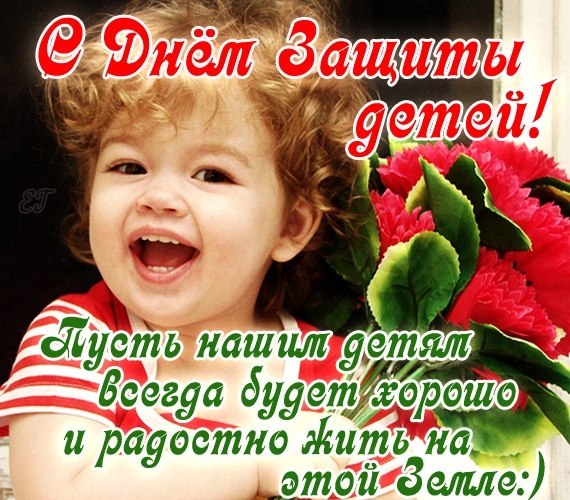 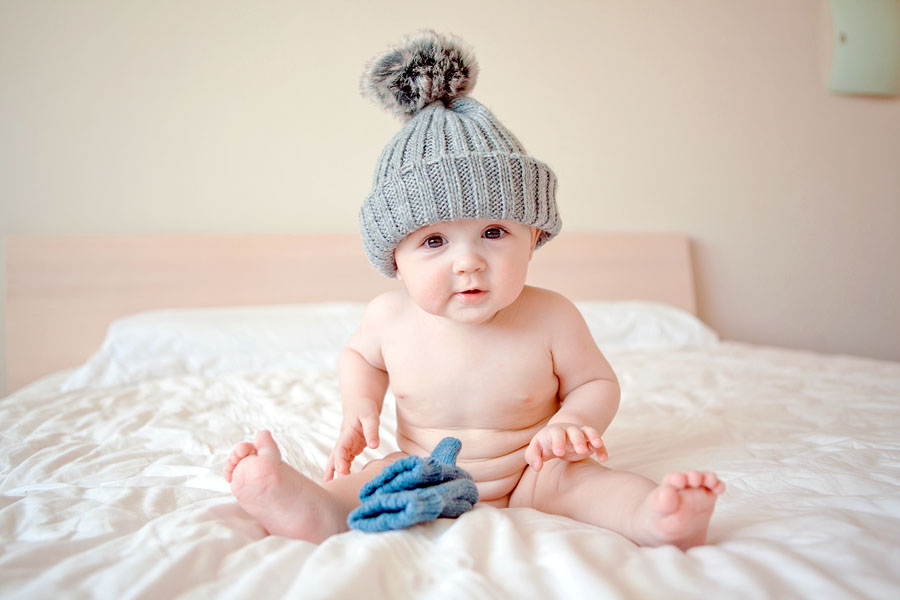 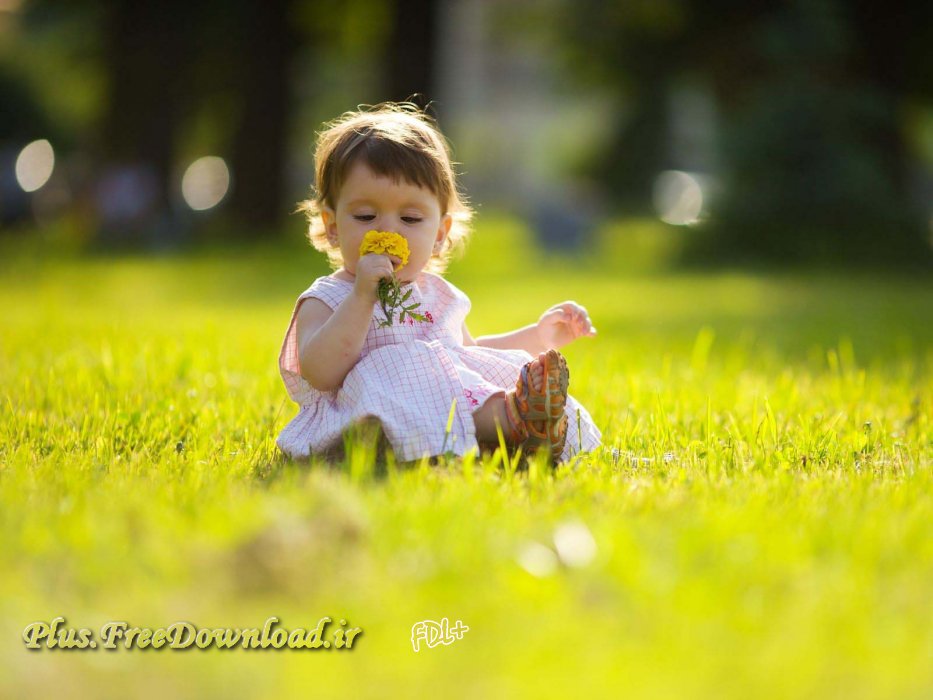 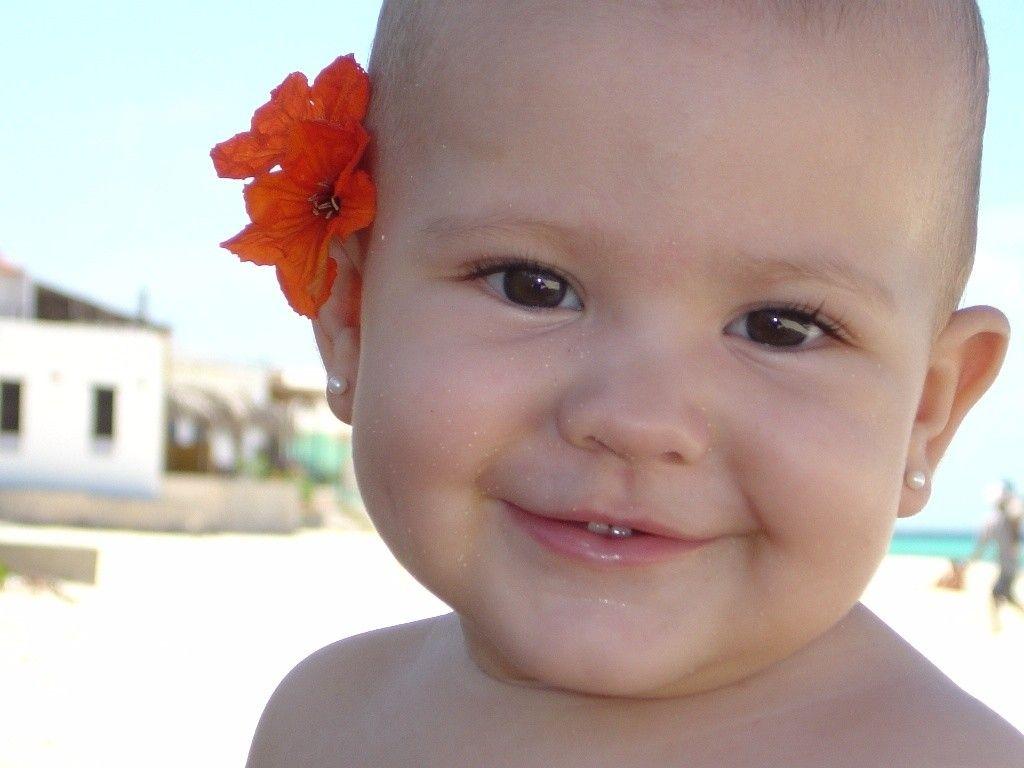 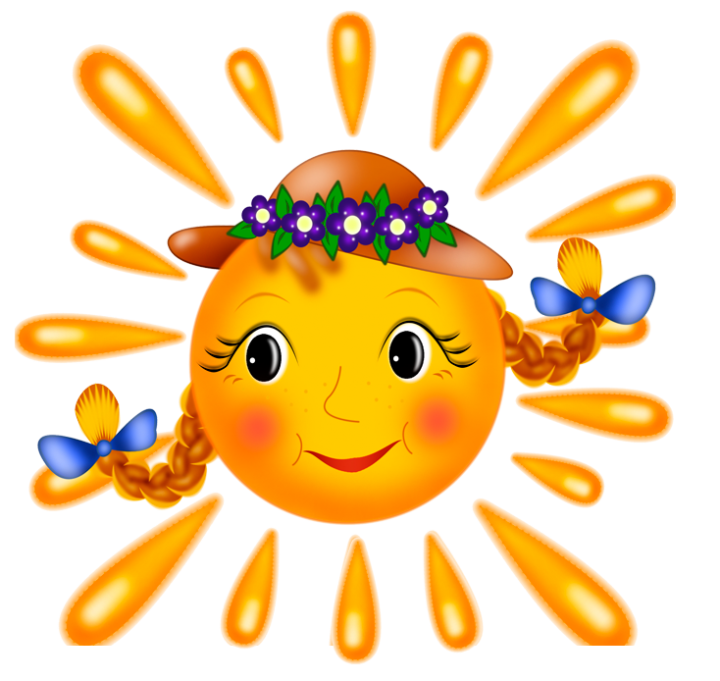 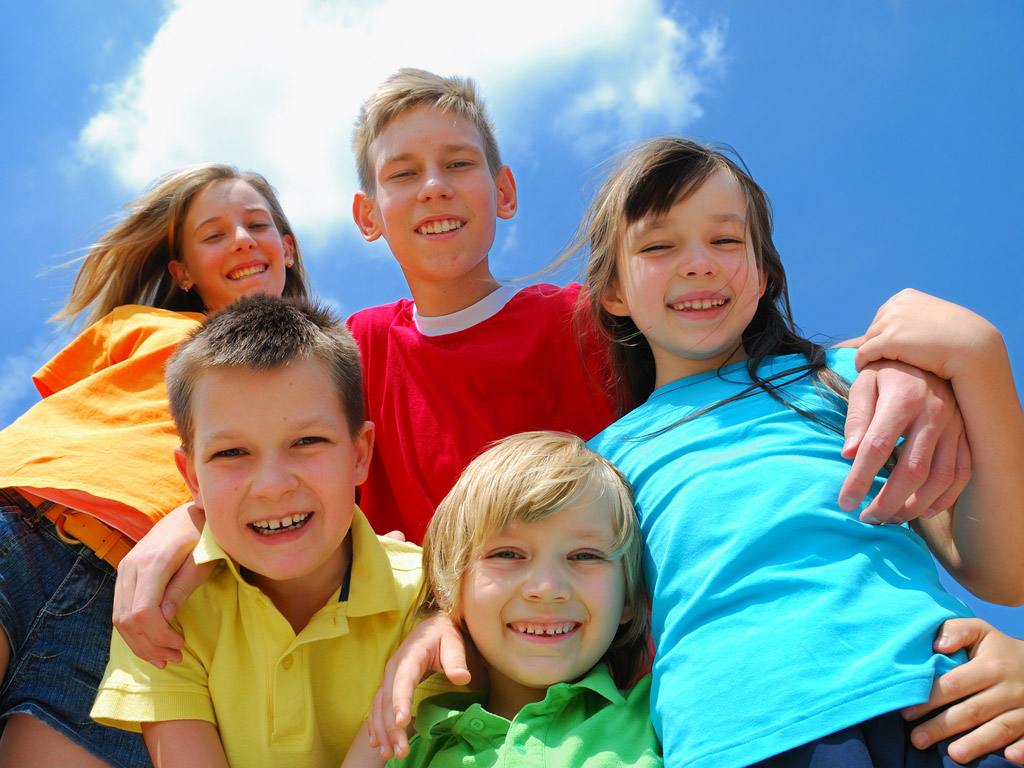 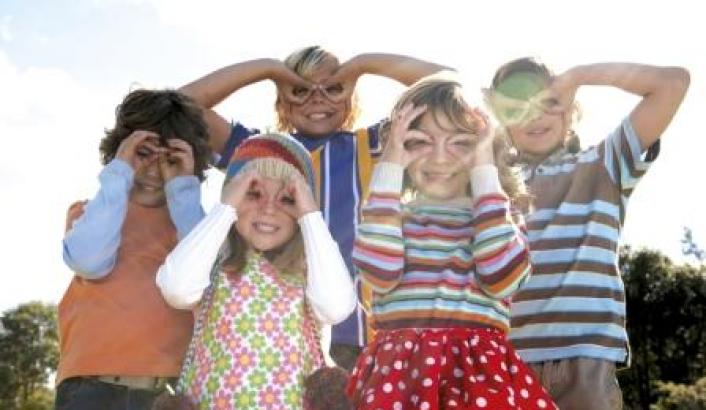 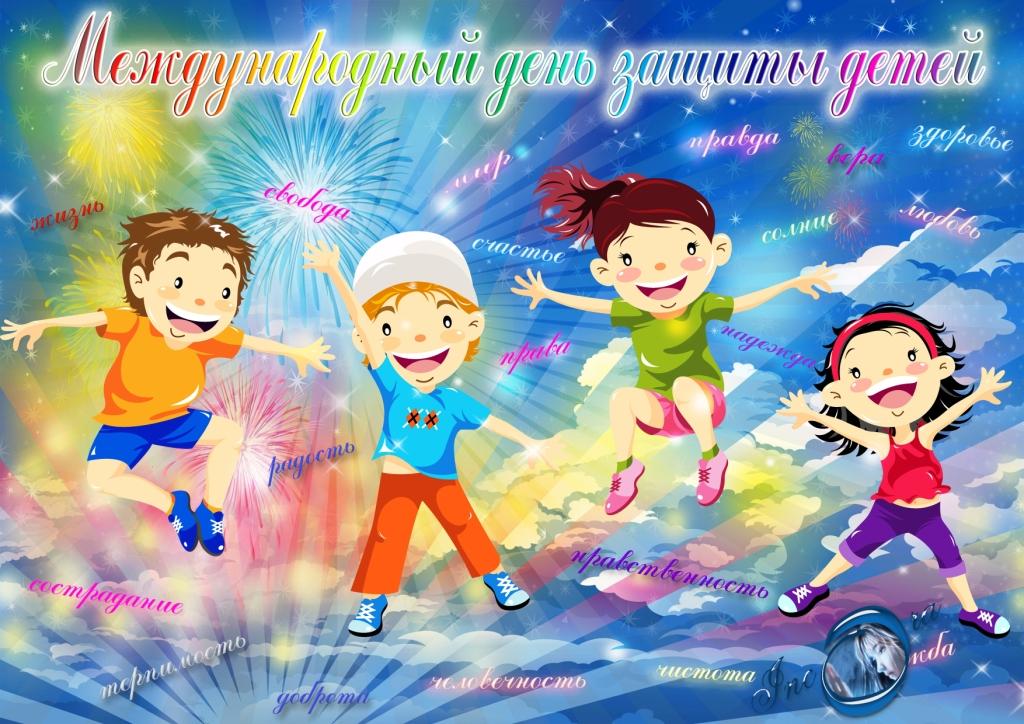 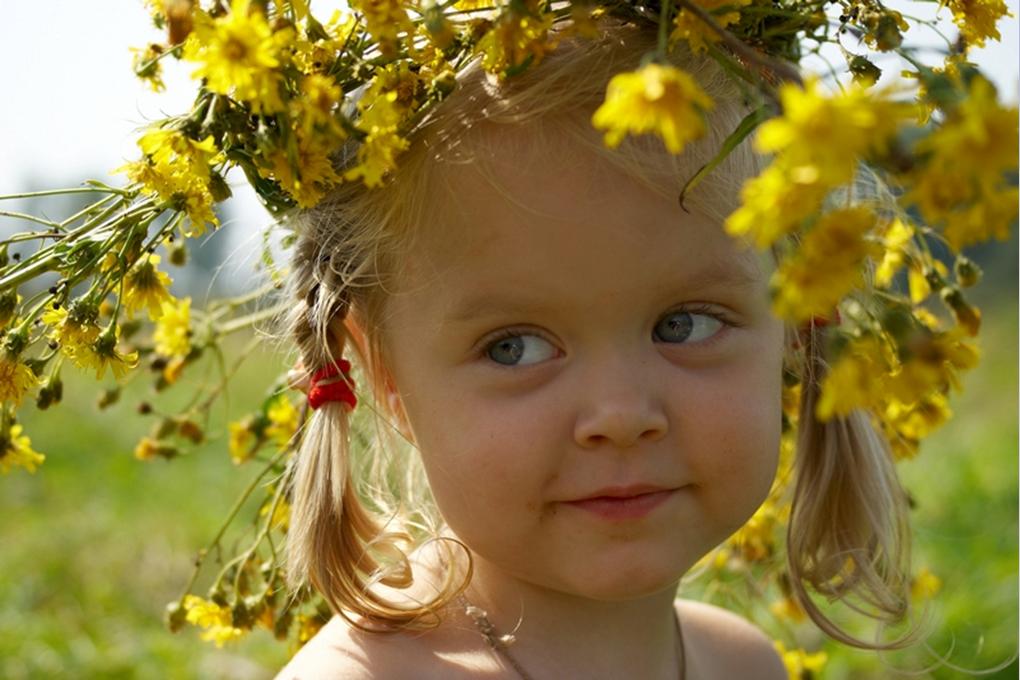 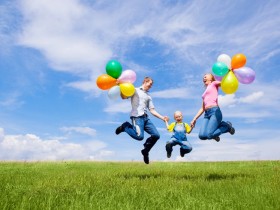 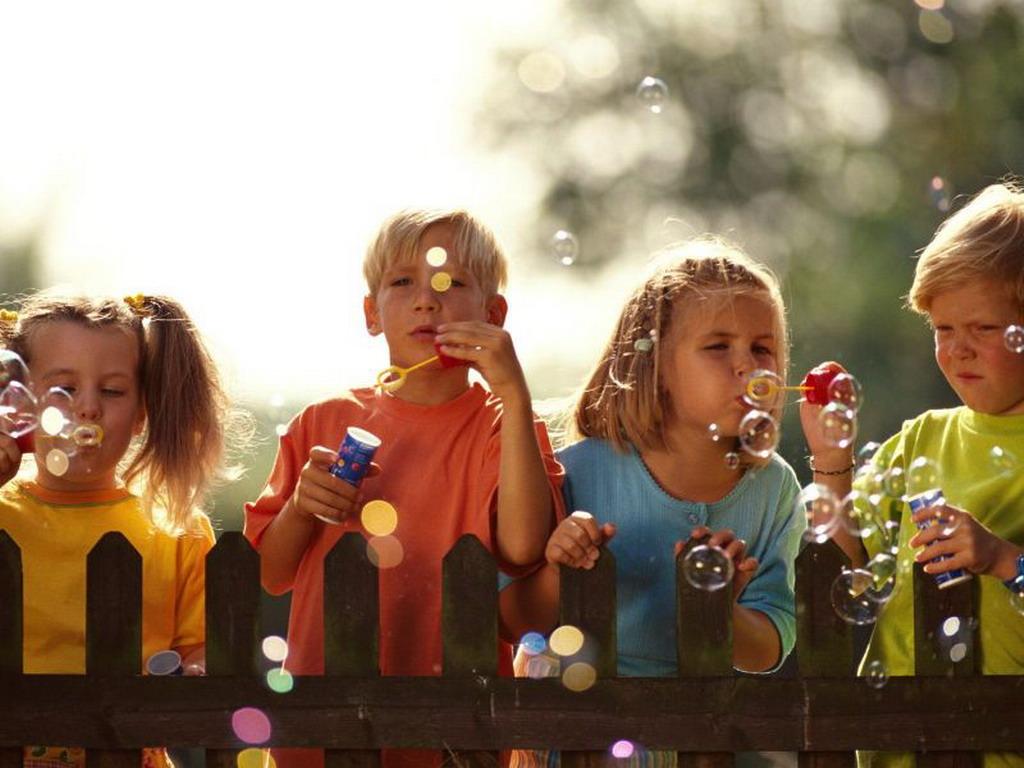 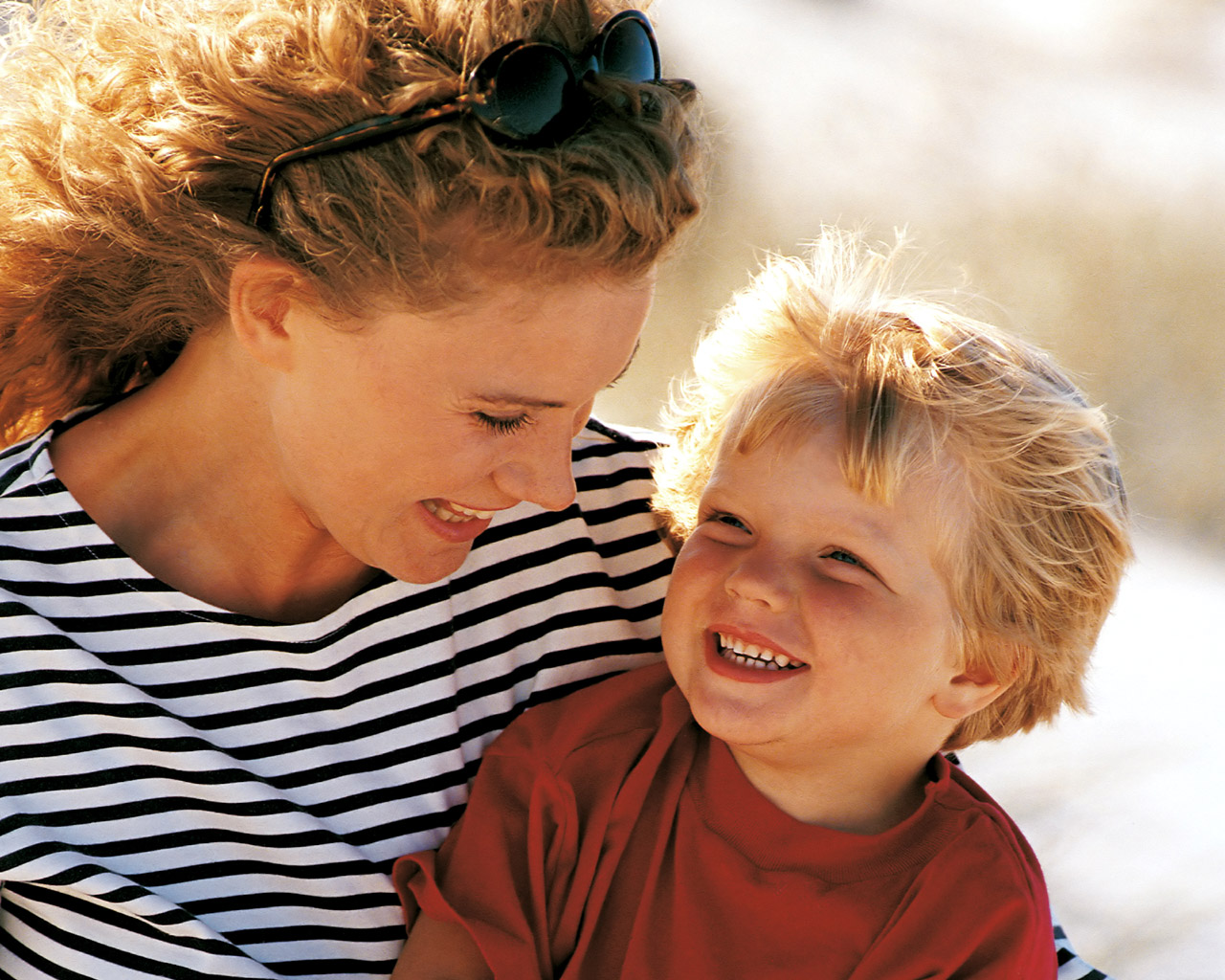 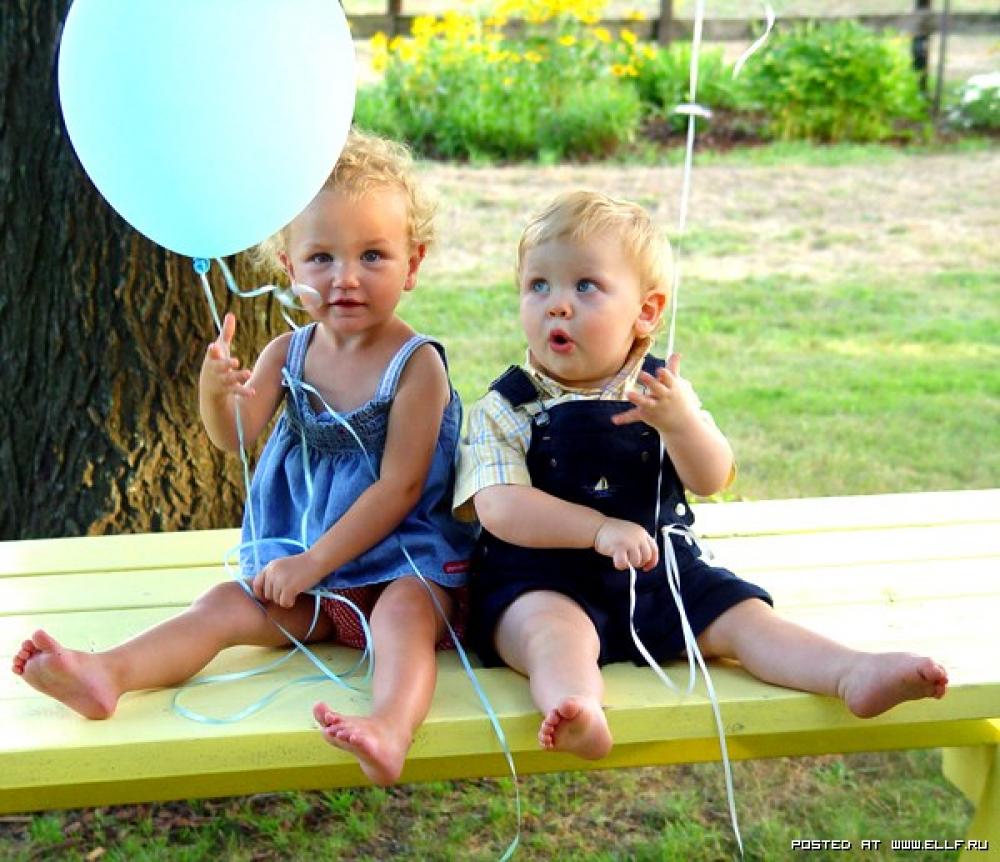 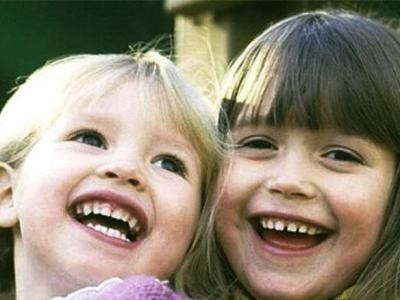 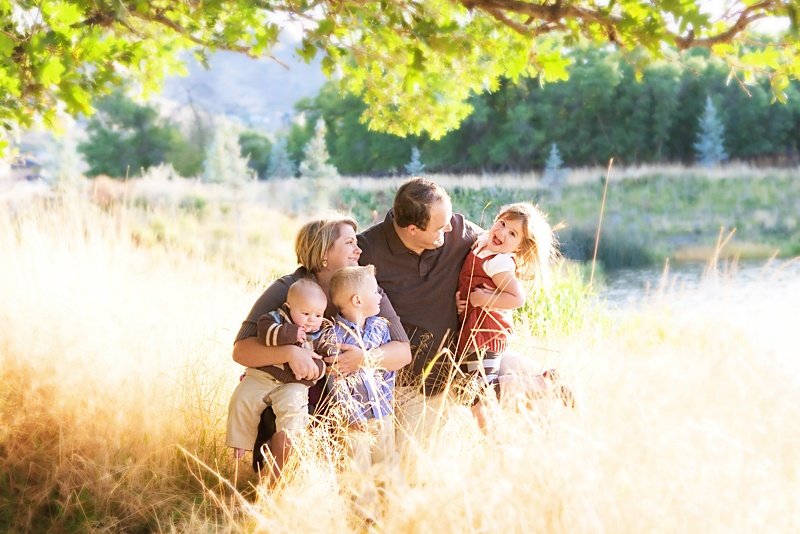 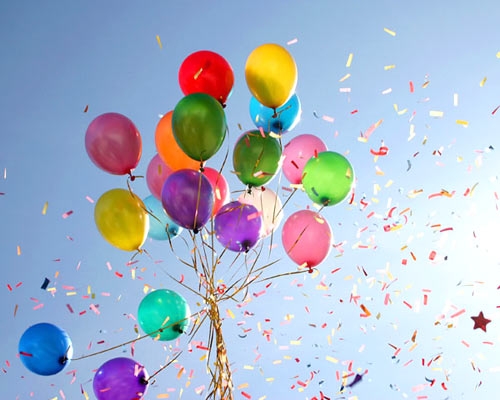 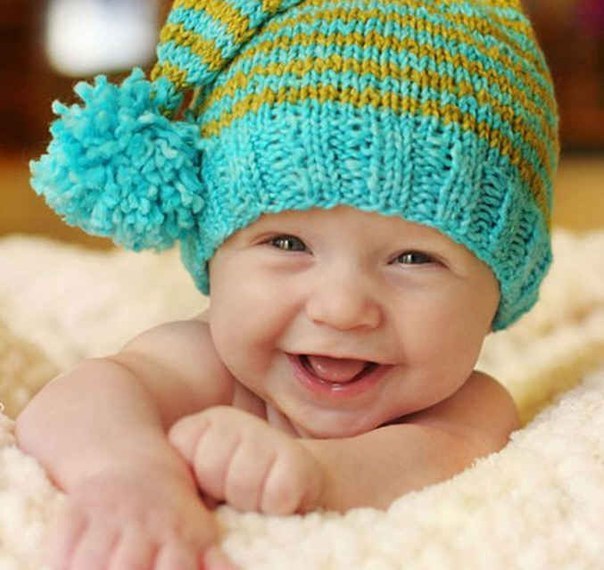 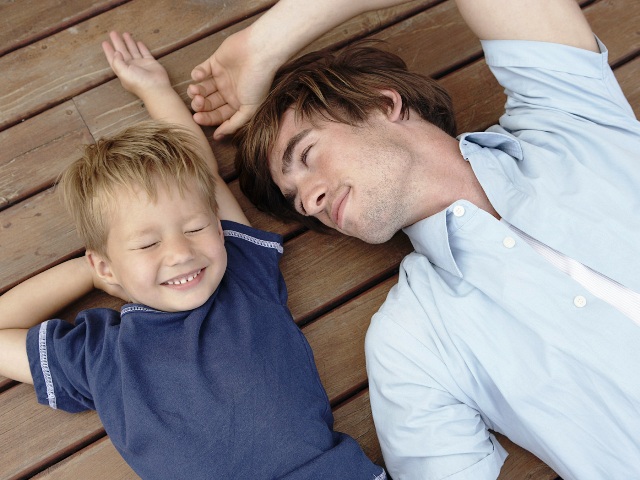 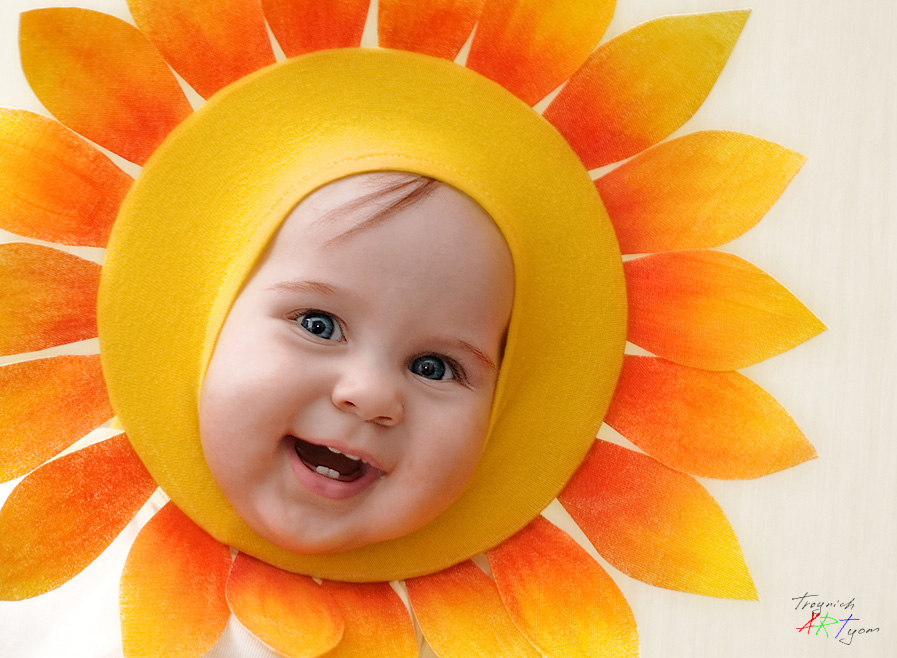 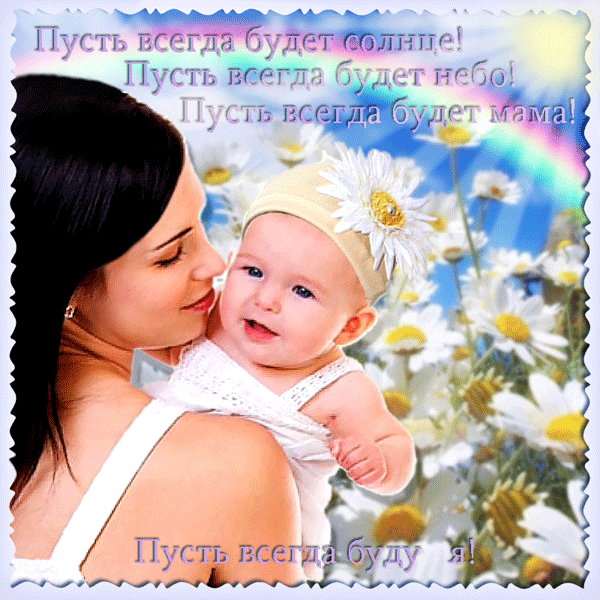 [Speaker Notes: Интернет-источники:]